大学生
2024年终汇报总结
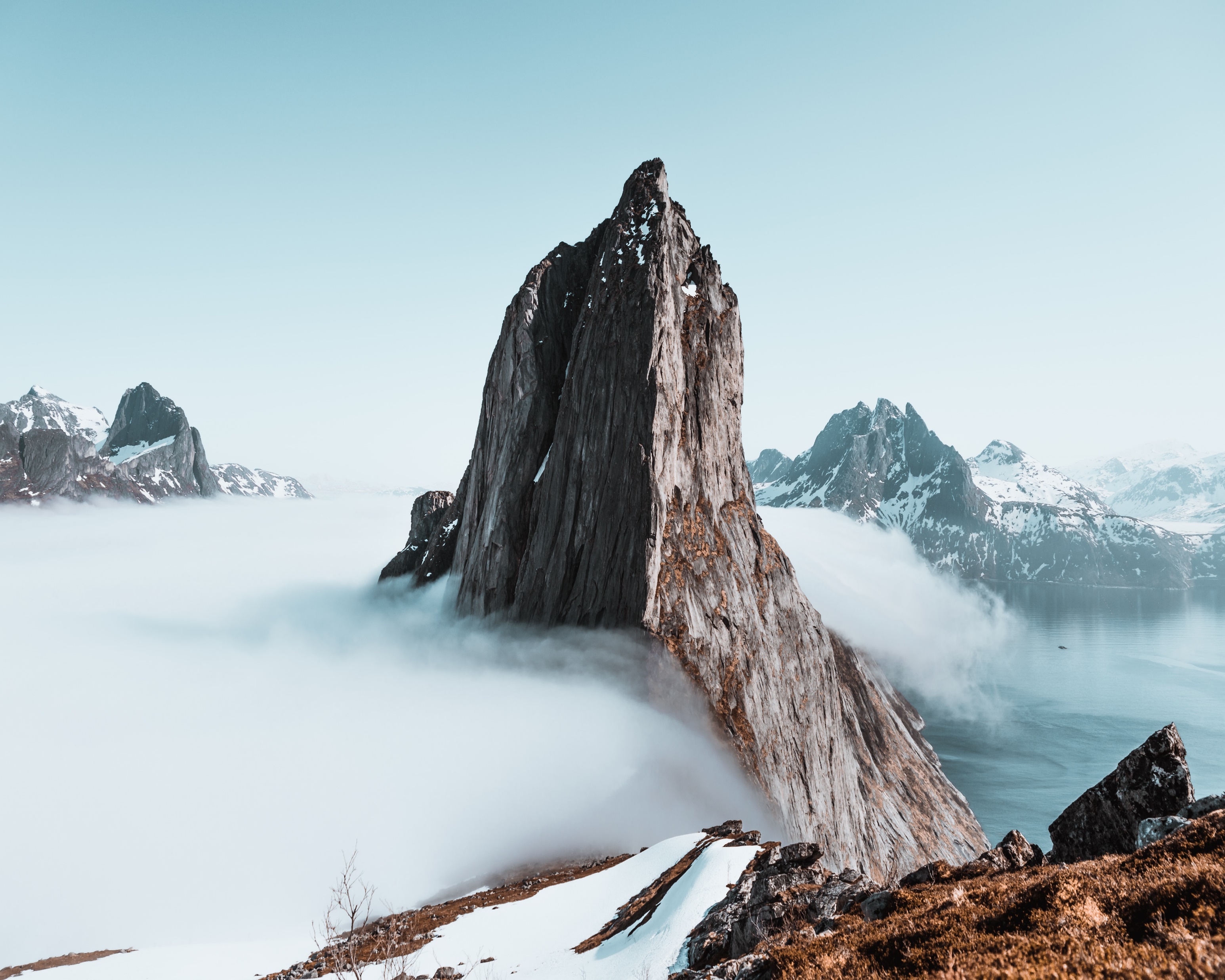 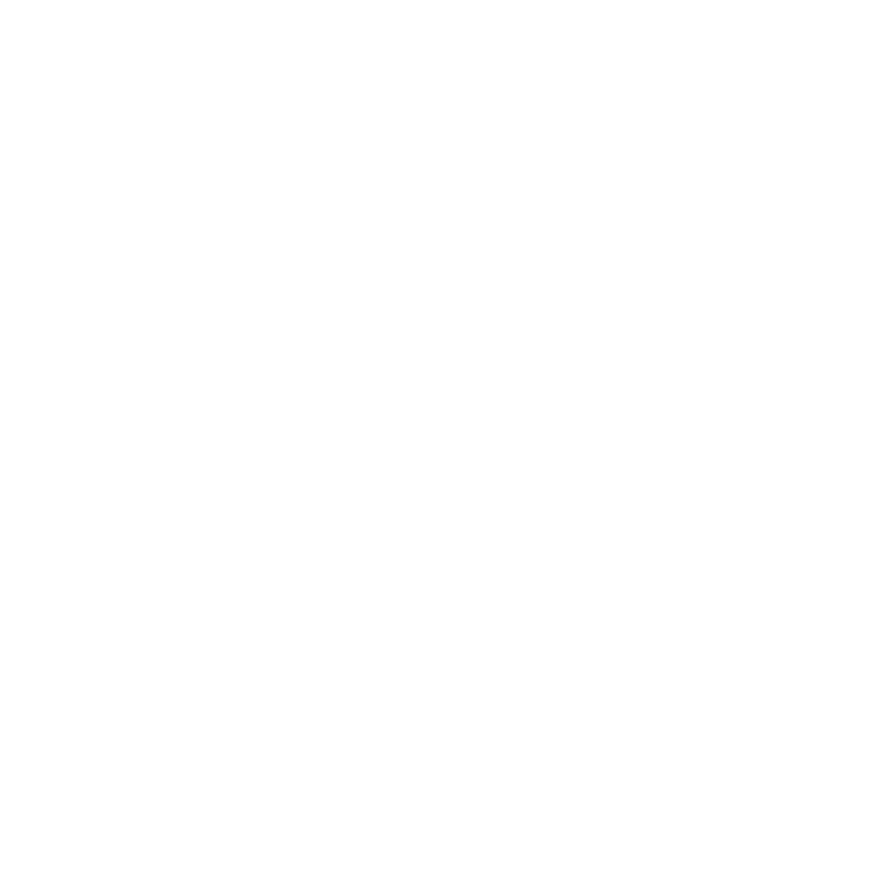 Going at the year-end performance review ritual with a fresh psychological perspective is a quick way to increase your payback from all the hours you will spend writing,
汇报人：x'x'x
CONTENTS
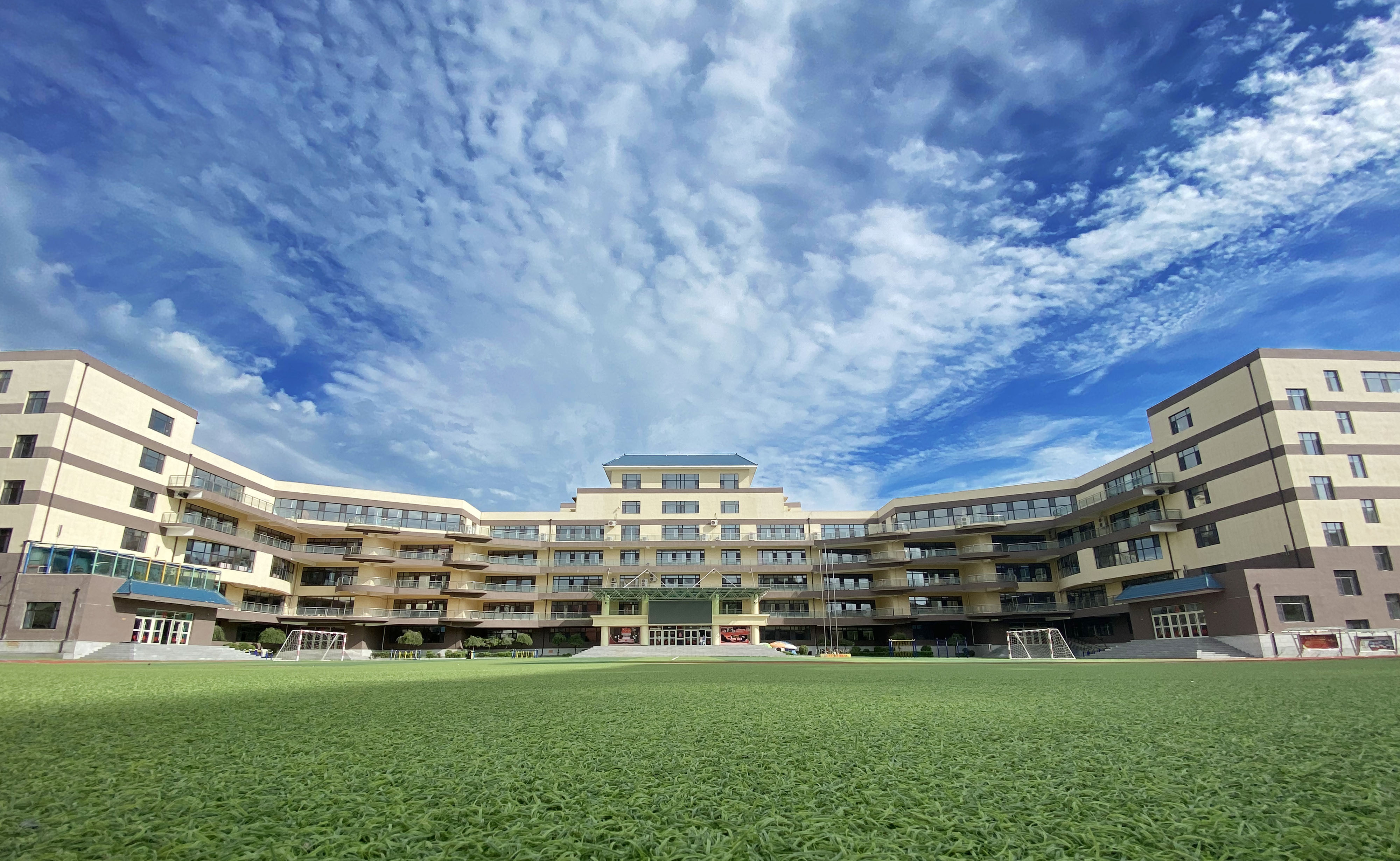 01
02
03
04
输入标题
输入标题
输入标题
输入标题
Not for the poor renegade Not as a cheap and easy chi
Not for the poor renegade Not as a cheap and easy chi
Not for the poor renegade Not as a cheap and easy chi
Not for the poor renegade Not as a cheap and easy chi
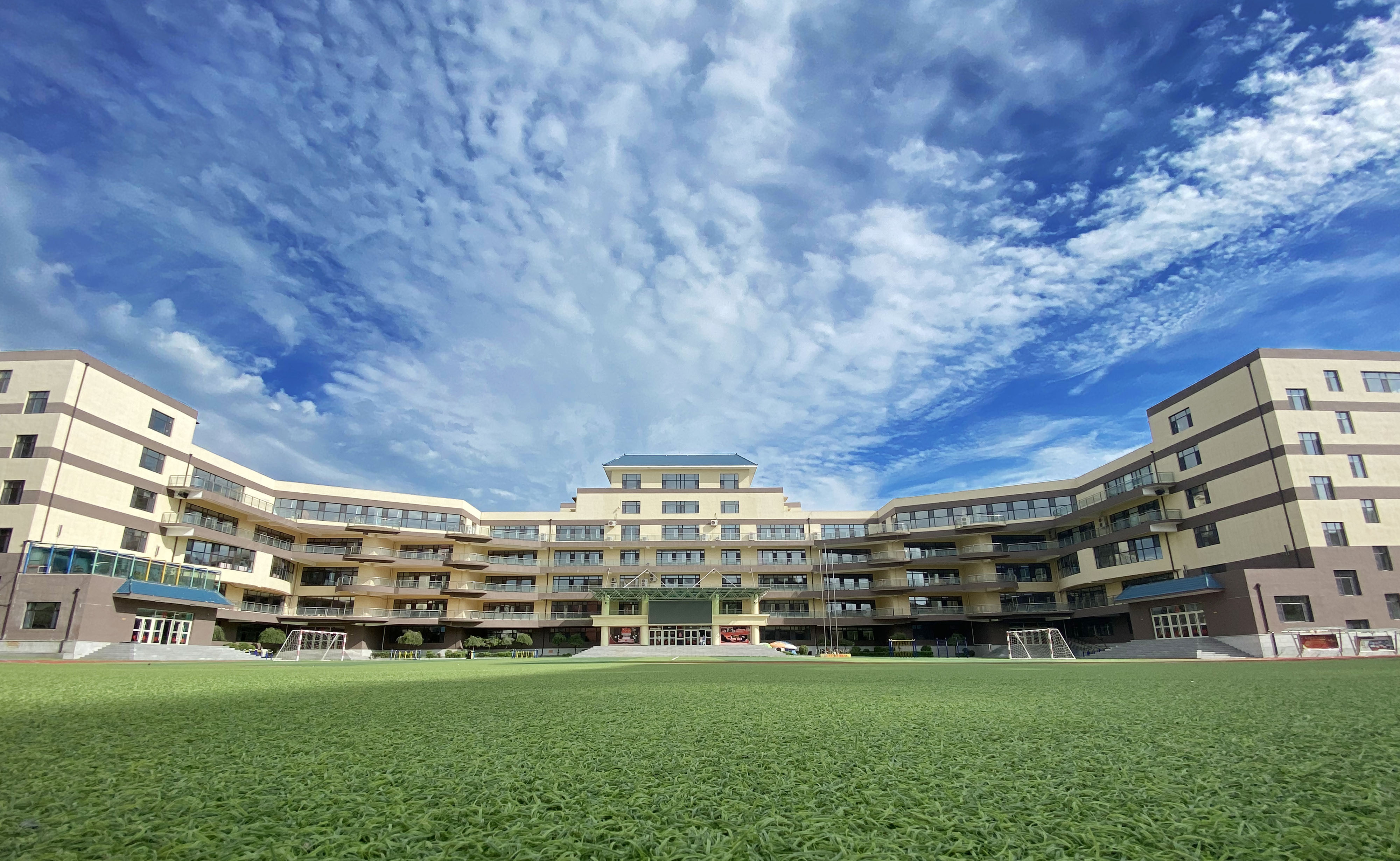 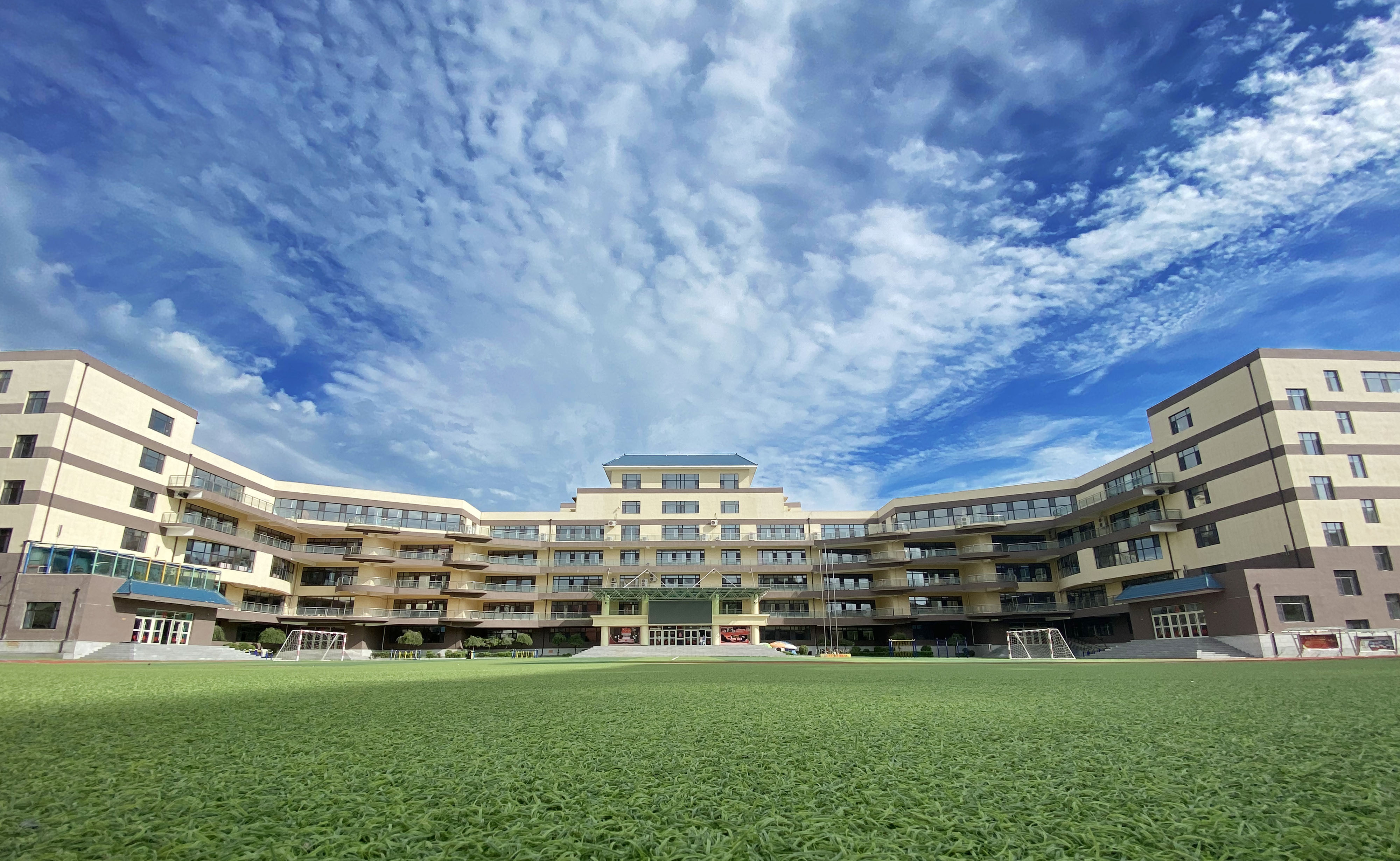 01
请输入标题
Not for the poor renegade Not as a cheap and easy chi
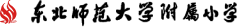 输入标题
此处添加标题
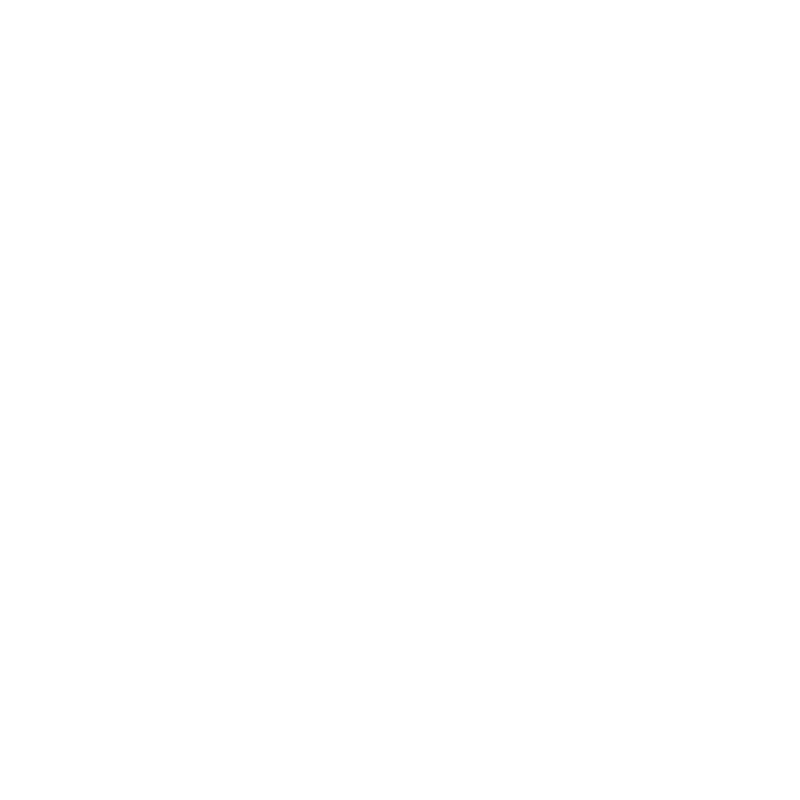 点击此处添加您的正文，或者复制您的文本在此框中选择粘贴，并选择只保留文字；
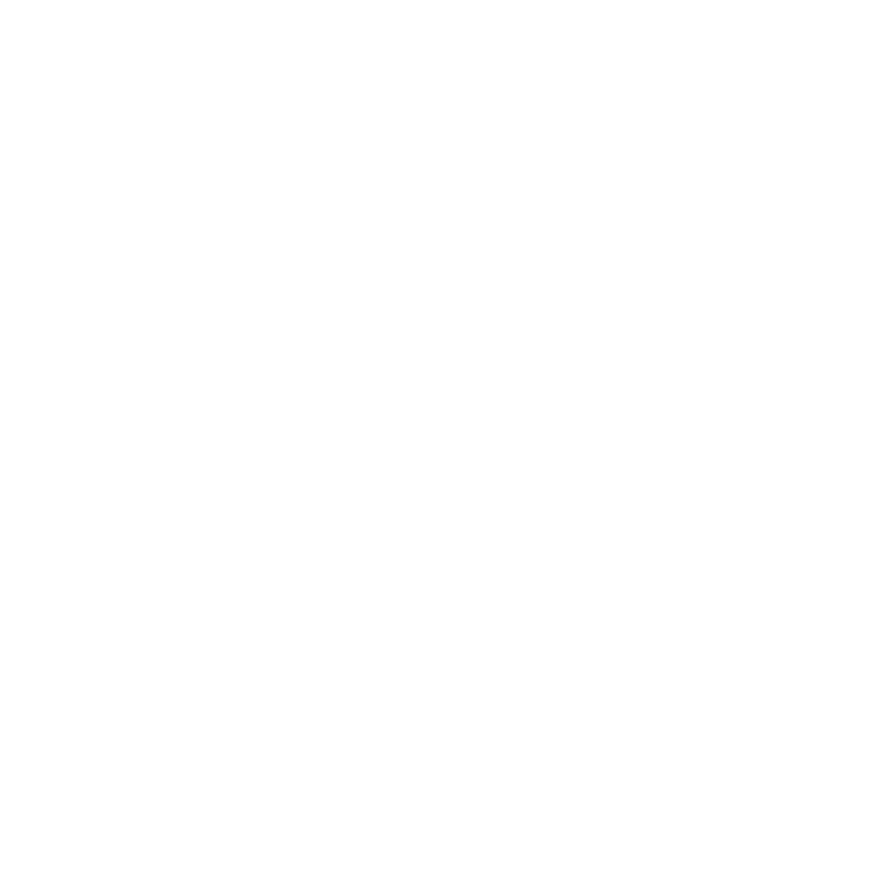 此处添加标题
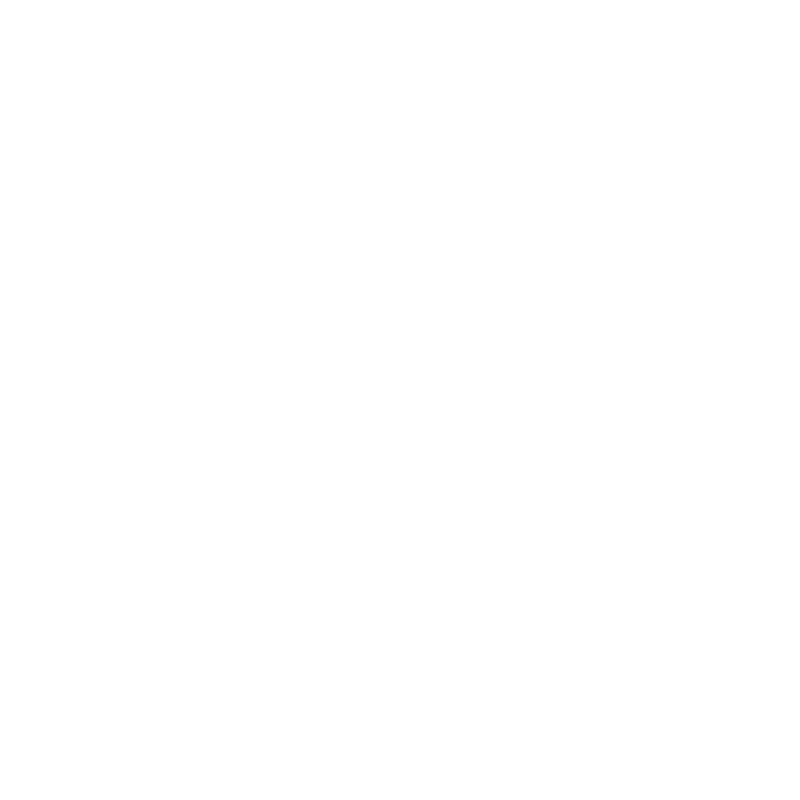 点击此处添加您的正文，或者复制您的文本在此框中选择粘贴，并选择只保留文字；
此处添加标题
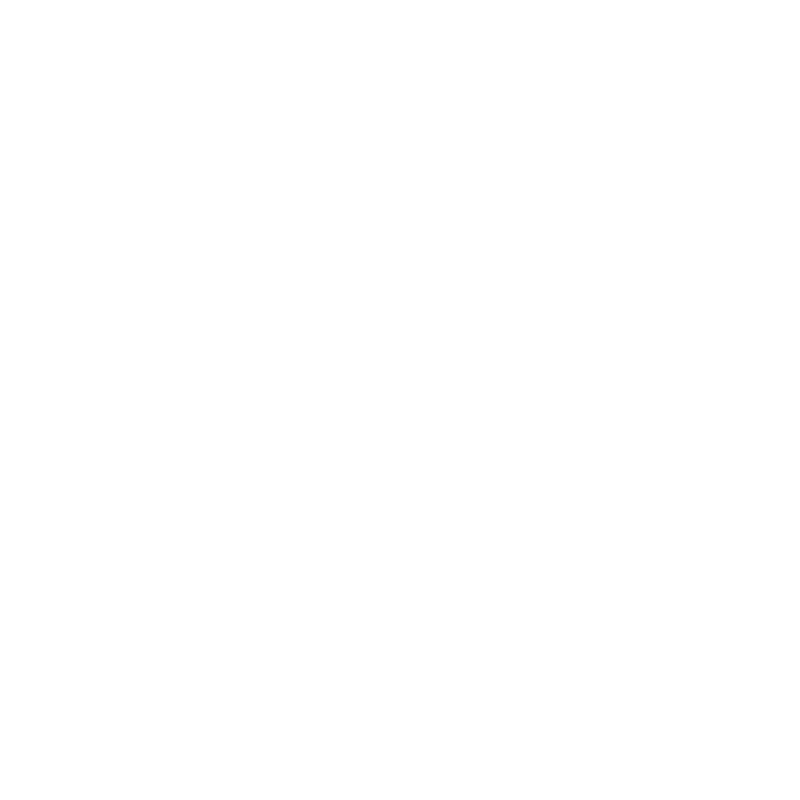 点击此处添加您的正文，或者复制您的文本在此框中选择粘贴，并选择只保留文字；
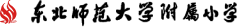 请输入标题
添加标题
添加标题
添加标题
点击此处添加您的正文,
或者复制您的文本在此框中选择粘贴，并选择只保留文字；点击此处添加您的正文,或者复制您的文本在此框中选择粘贴
点击此处添加您的正文,
或者复制您的文本在此框中选择粘贴，并选择只保留文字；点击此处添加您的正文,或者复制您的文本在此框中选择粘贴
点击此处添加您的正文,
或者复制您的文本在此框中选择粘贴，并选择只保留文字；点击此处添加您的正文,或者复制您的文本在此框中选择粘贴
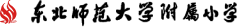 请输入标题
输入标题点击此处更换文本这里输入您的文字这里输入您的文字这里您点击此处更换文本这里输入您的文字这里输入您
输入标题点击此处更换文本这里输入您的文字这里输入您的文字这里您点击此处更换文本这里输入您的文字这里输入您
输入标题点击此处更换文本这里输入您的文字这里输入您的文字这里您点击此处更换文本这里输入您的文字这里输入您
输入标题点击此处更换文本这里输入您的文字这里输入您的文字这里您点击此处更换文本这里输入您的文字这里输入您
输入标题点击此处更换文本这里输入您的文字这里输入您的文字这里您点击此处更换文本这里输入您的文字这里输入您
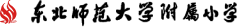 请输入标题
输入标题
点击此处更换文本这里输入您的文字这里输入您的文字这里您点击此处更换文本这里输入您的文字这里输入您
输入标题
点击此处更换文本这里输入您的文字这里输入您的文字这里您点击此处更换文本这里输入您的文字这里输入您
输入标题
点击此处更换文本这里输入您的文字这里输入您的文字这里您点击此处更换文本这里输入您的文字这里输入您
输入标题
点击此处更换文本这里输入您的文字这里输入您的文字这里您点击此处更换文本这里输入您的文字这里输入您
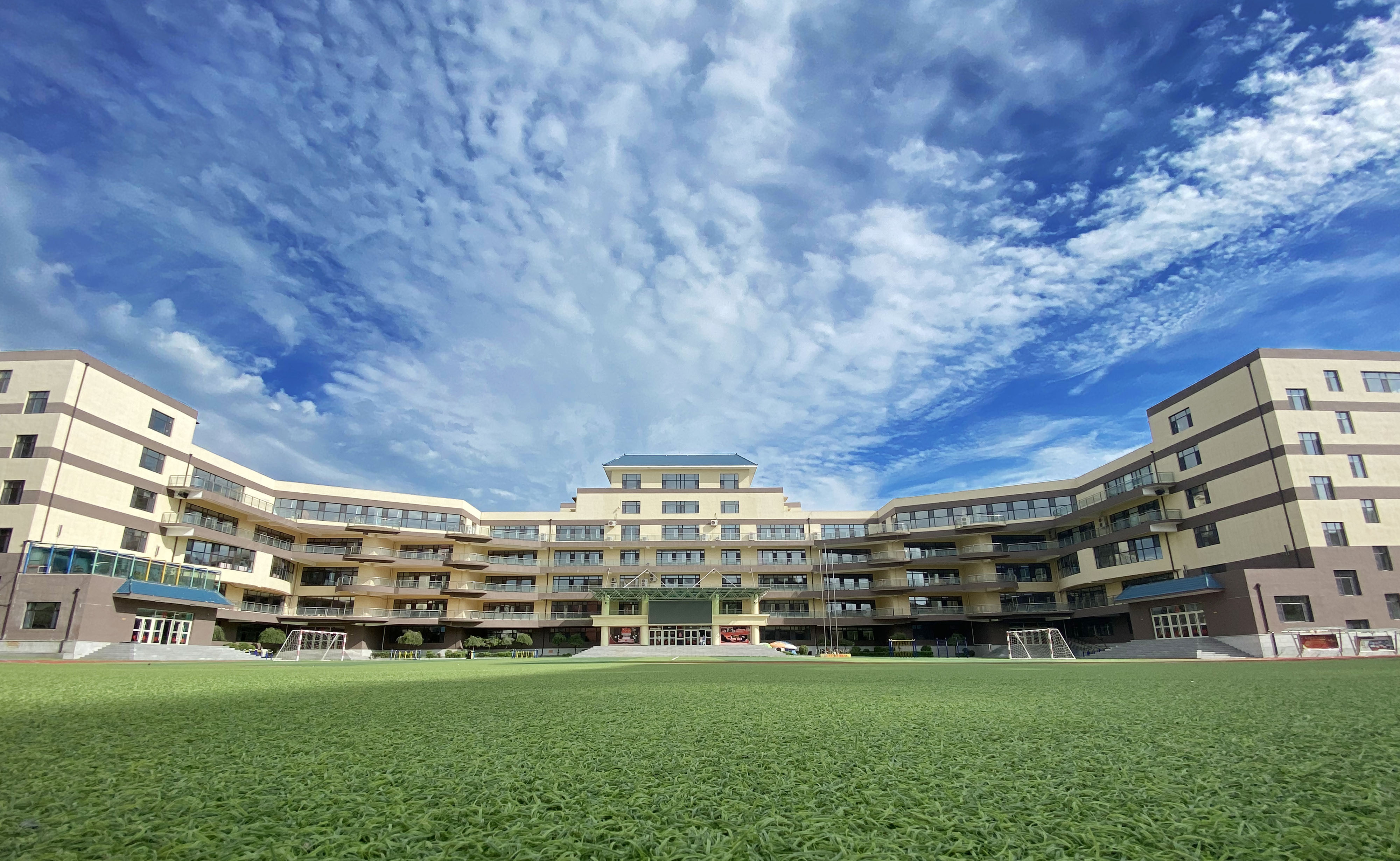 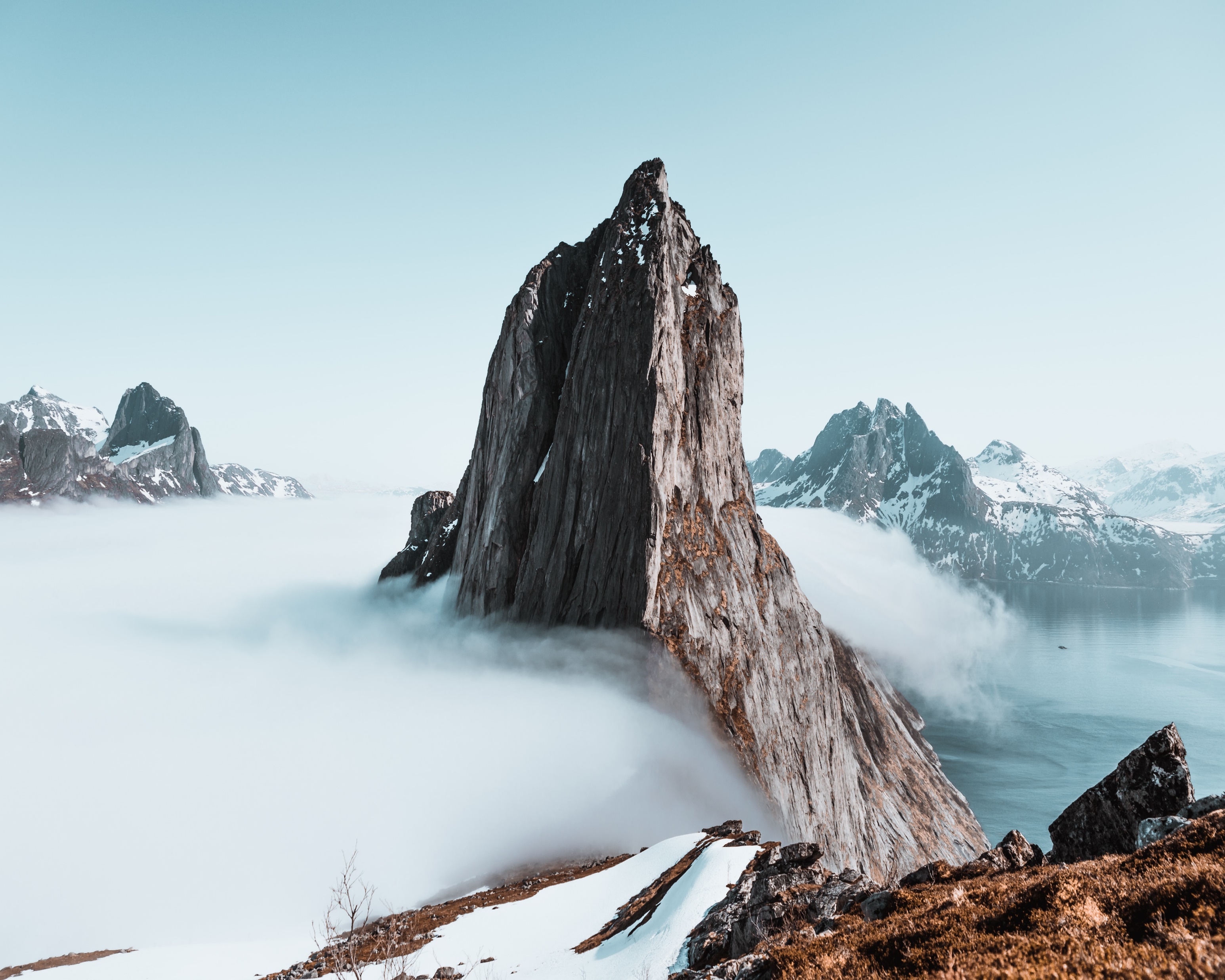 02
请输入标题
Not for the poor renegade Not as a cheap and easy chi
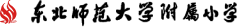 请输入标题
此处添加标题
点击此处添加您的正文，或者复制您的文本在此框中选择粘贴，并选择只保留文字；
此处添加标题
点击此处添加您的正文，或者复制您的文本在此框中选择粘贴，并选择只保留文字；
此处添加标题
点击此处添加您的正文，或者复制您的文本在此框中选择粘贴，并选择只保留文字；
此处添加标题
点击此处添加您的正文，或者复制您的文本在此框中选择粘贴，并选择只保留文字；
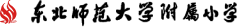 请输入标题
D
S
F
X
添加标题
添加标题
添加标题
添加标题
点击此处添加您的正文，或者复制您的文本在此框中选择粘贴

点击此处添加您的正文，或者复制您的文本在此框中选择粘贴，
点击此处添加您的正文，或者复制您的文本在此框中选择粘贴

点击此处添加您的正文，或者复制您的文本在此框中选择粘贴，
点击此处添加您的正文，或者复制您的文本在此框中选择粘贴

点击此处添加您的正文，或者复制您的文本在此框中选择粘贴，
点击此处添加您的正文，或者复制您的文本在此框中选择粘贴

点击此处添加您的正文，或者复制您的文本在此框中选择粘贴，
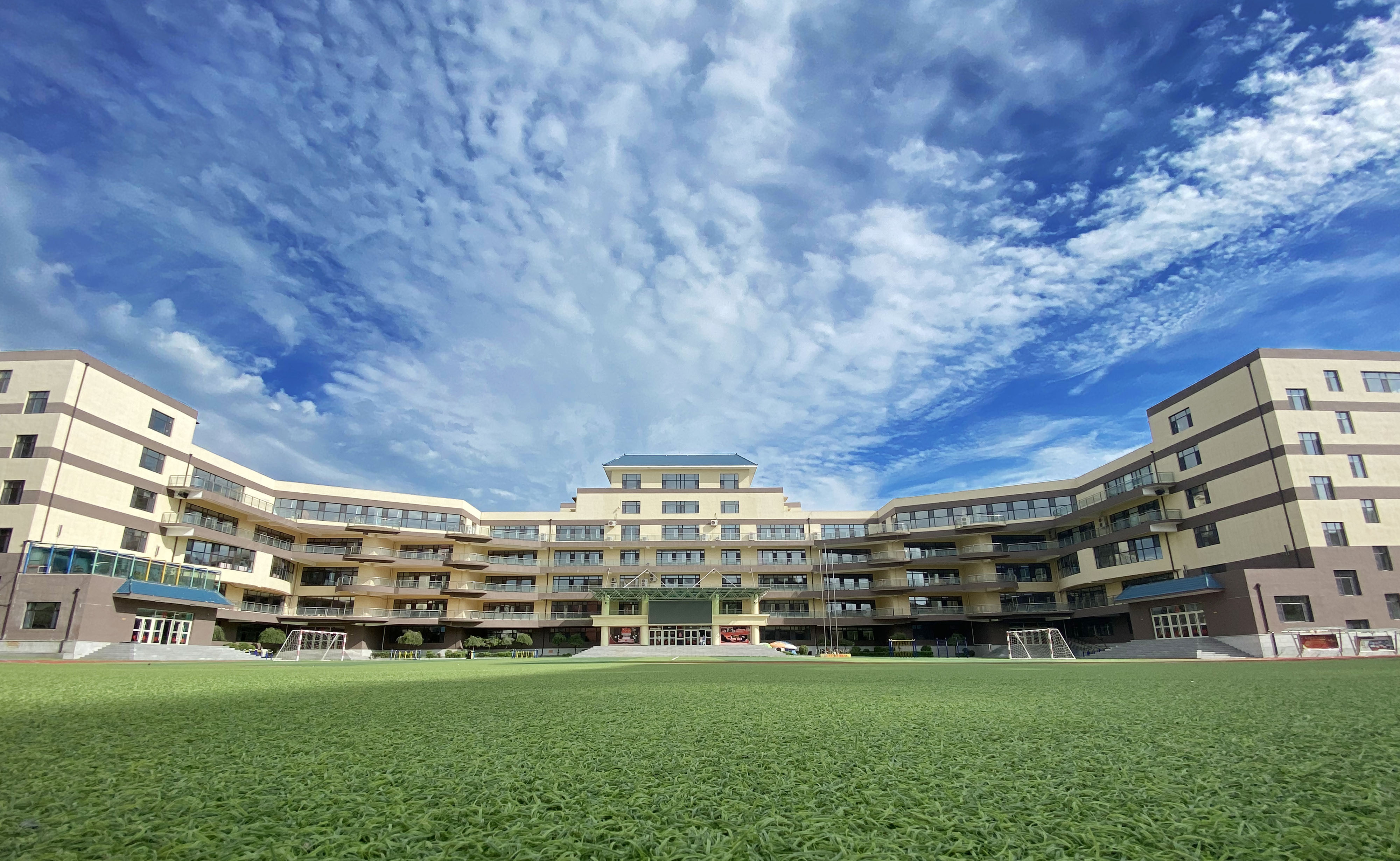 03
职业兴趣与特长
Not for the poor renegade Not as a cheap and easy chi
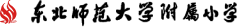 请输入标题
此处添加标题
此处添加标题
此处添加标题
此处添加标题
点击此处添加您的正文，或者复制您的文本在此框中选择粘贴，并选择只保留文字；
点击此处添加您的正文，或者复制您的文本在此框中选择粘贴，并选择只保留文字；
点击此处添加您的正文，或者复制您的文本在此框中选择粘贴，并选择只保留文字；
点击此处添加您的正文，或者复制您的文本在此框中选择粘贴，并选择只保留文字；
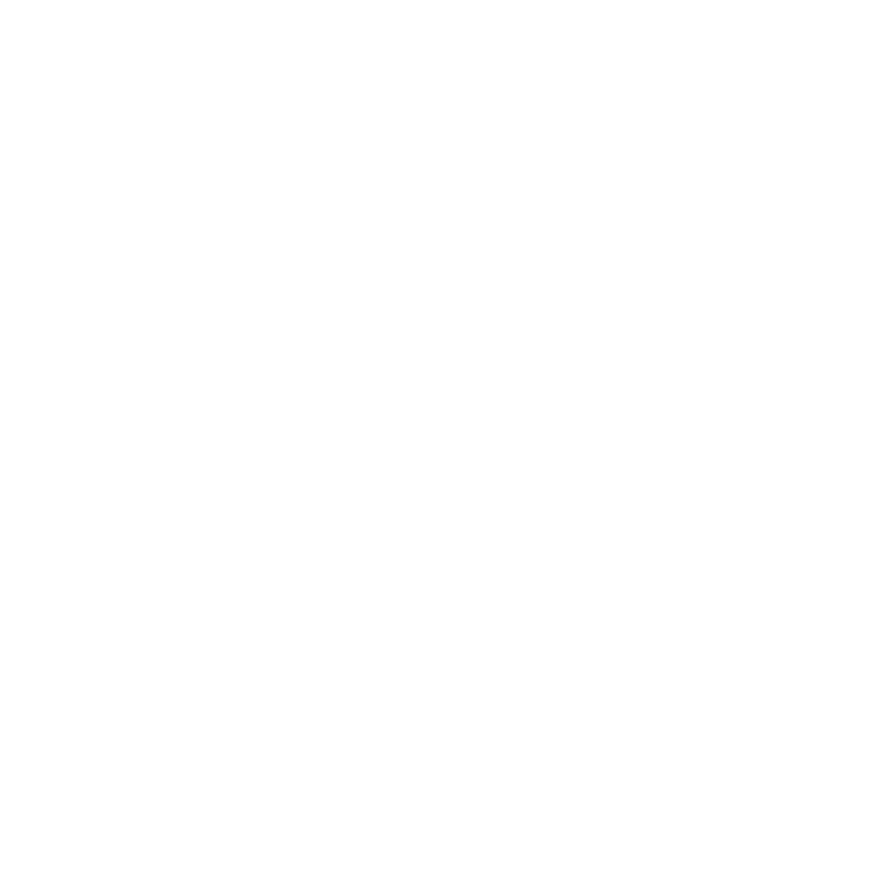 添加标题
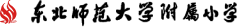 请输入标题
点击此处添加您的正文，或者复制您的文本在此框中选择粘贴
点击此处添加您的正文，或者复制您的文本在此框中选择粘贴
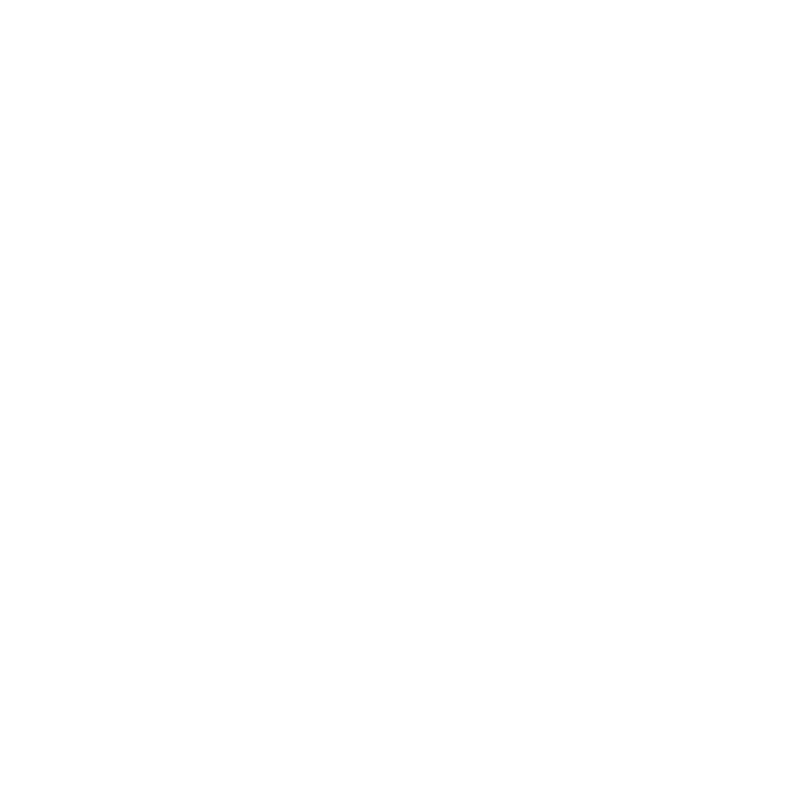 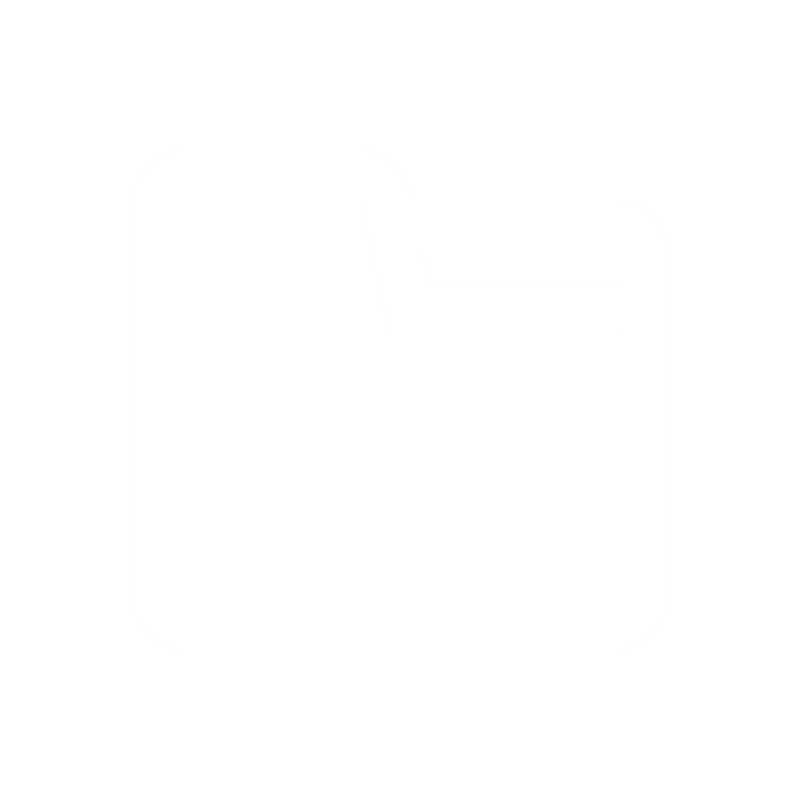 点击此处添加您的正文，或者复制您的文本在此框中选择粘贴
点击此处添加您的正文，或者复制您的文本在此框中选择粘贴
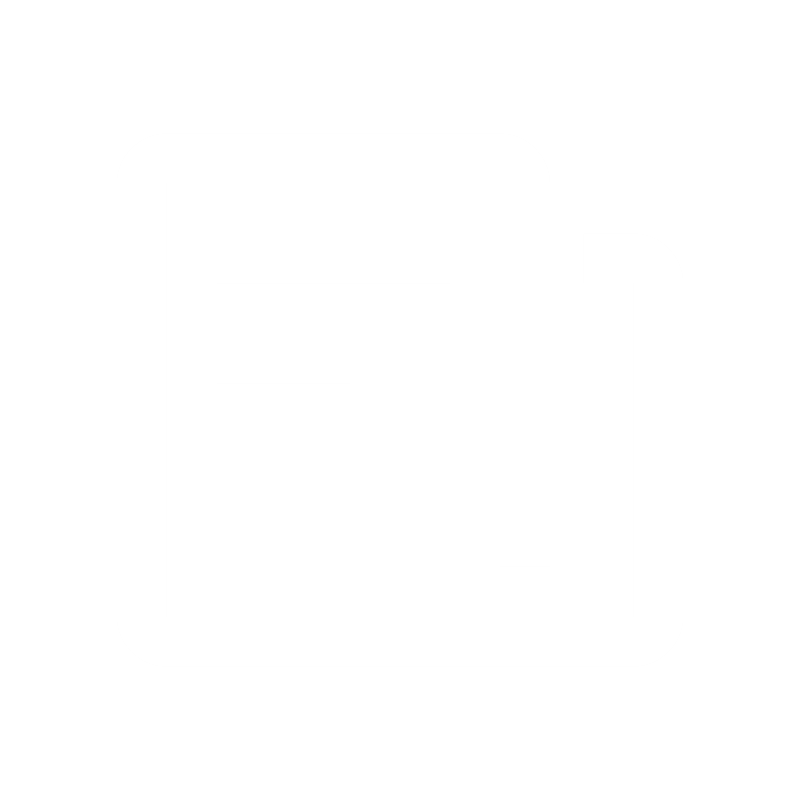 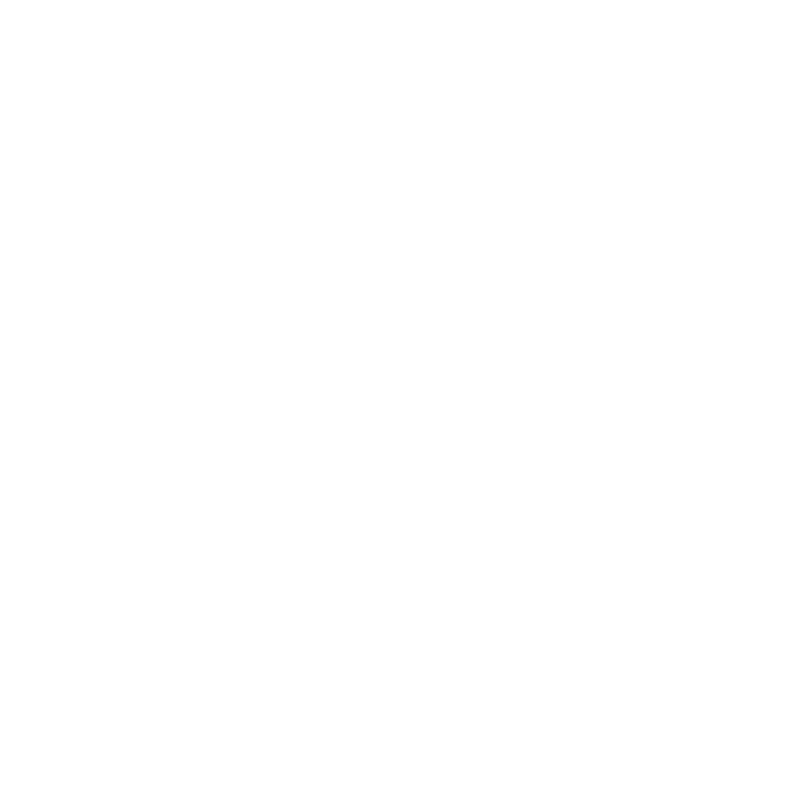 点击此处添加您的正文，或者复制您的文本在此框中选择粘贴
点击此处添加您的正文，或者复制您的文本在此框中选择粘贴
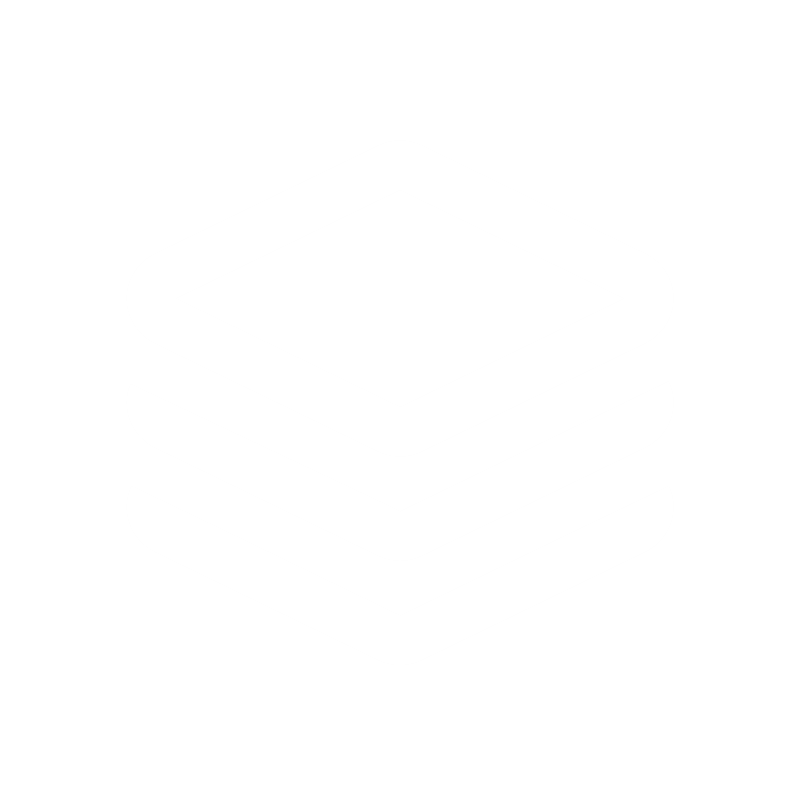 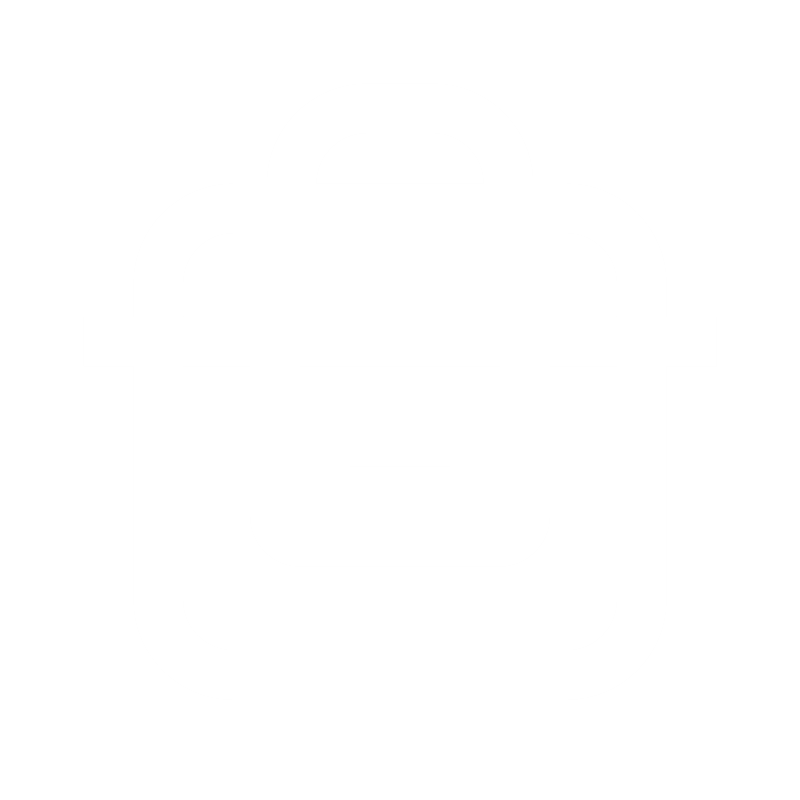 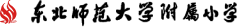 请输入标题
点击此处添加内容，点击此处添加内容，点击此处添加内容，点击此处添加内容。点击此处添加内容，点击此处添加内容，点击此处添加内容，点击此处添加内容。
输入标题
点击此处添加内容，点击此处添加内容，点击此处添加内容，点击此处添加内容。点击此处添加内容，点击此处添加内容，点击此处添加内容，点击此处添加内容。
输入标题
点击此处添加内容，点击此处添加内容，点击此处添加内容，点击此处添加内容。点击此处添加内容，点击此处添加内容，点击此处添加内容，点击此处添加内容。
点击此处添加内容，点击此处添加内容，点击此处添加内容，点击此处添加内容。点击此处添加内容，点击此处添加内容，点击此处添加内容，点击此处添加内容。
输入标题
输入标题
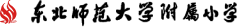 请输入标题
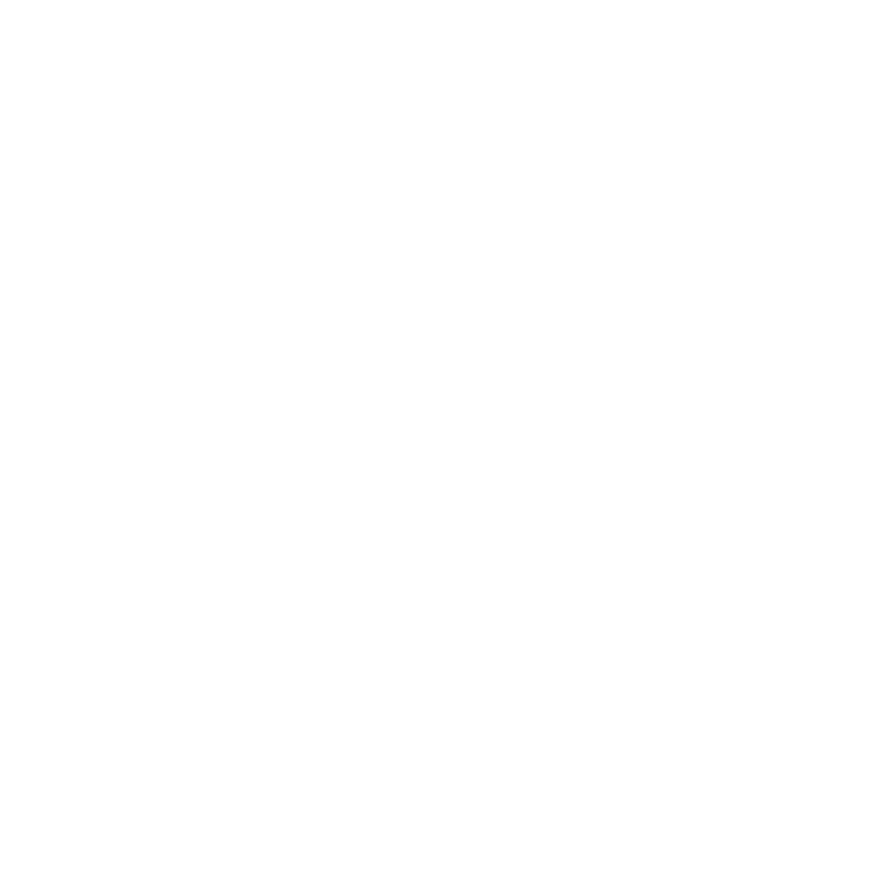 输入标题
输入标题
1
5
点击此处添加内容，点击此处添加内容，点击此处添加内容，点击此处添加内容。
点击此处添加内容，点击此处添加内容，点击此处添加内容，点击此处添加内容。
输入标题
输入标题
2
4
点击此处添加内容，点击此处添加内容，点击此处添加内容，点击此处添加内容。
点击此处添加内容，点击此处添加内容，点击此处添加内容，点击此处添加内容。
3
输入标题
点击此处添加内容，点击此处添加内容，点击此处添加内容，点击此处添加内容。
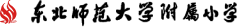 请输入标题
您的内容打在这里，或者通过复制您的文本后，在此框中选择粘贴，并选择只保留文字。
您的内容打在这里，或者通过复制您的文本后，在此框中选择粘贴，并选择只保留文字。
输入标题
您的内容打在这里，或者通过复制您的文本后，在此框中选择粘贴，并选择只保留文字。
您的内容打在这里，或者通过复制您的文本后，在此框中选择粘贴，并选择只保留文字。
谢谢您的聆听
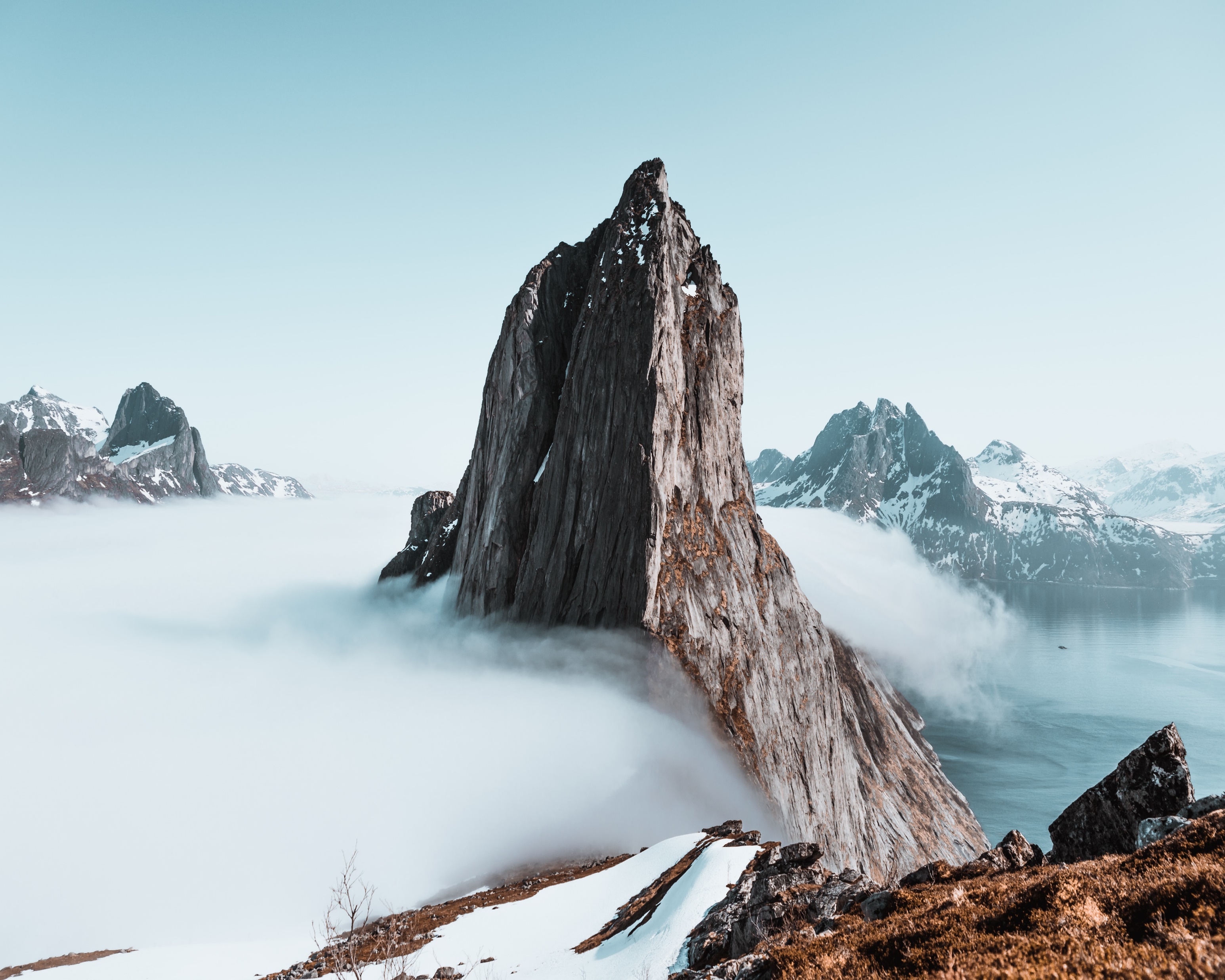 Going at the year-end performance review ritual with a fresh psychological perspective is a quick way to increase your payback from all the hours you will spend writing,
汇报人：xxx